Bài giảng điện tử lớp 2
Tiếng Việt
 Luyện tập: Từ chỉ sự vật, hoạt động
         Câu giới thiệu
Năm học: 2024 - 2025
Gmail: tatham1979@gmail.com
Giáo viên: Tạ Thị Thắm
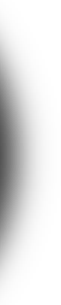 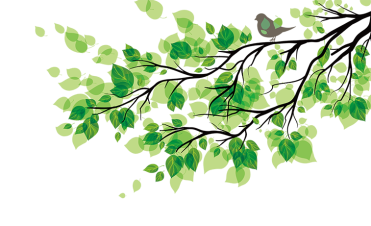 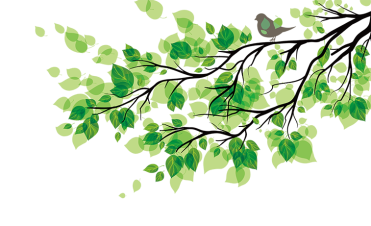 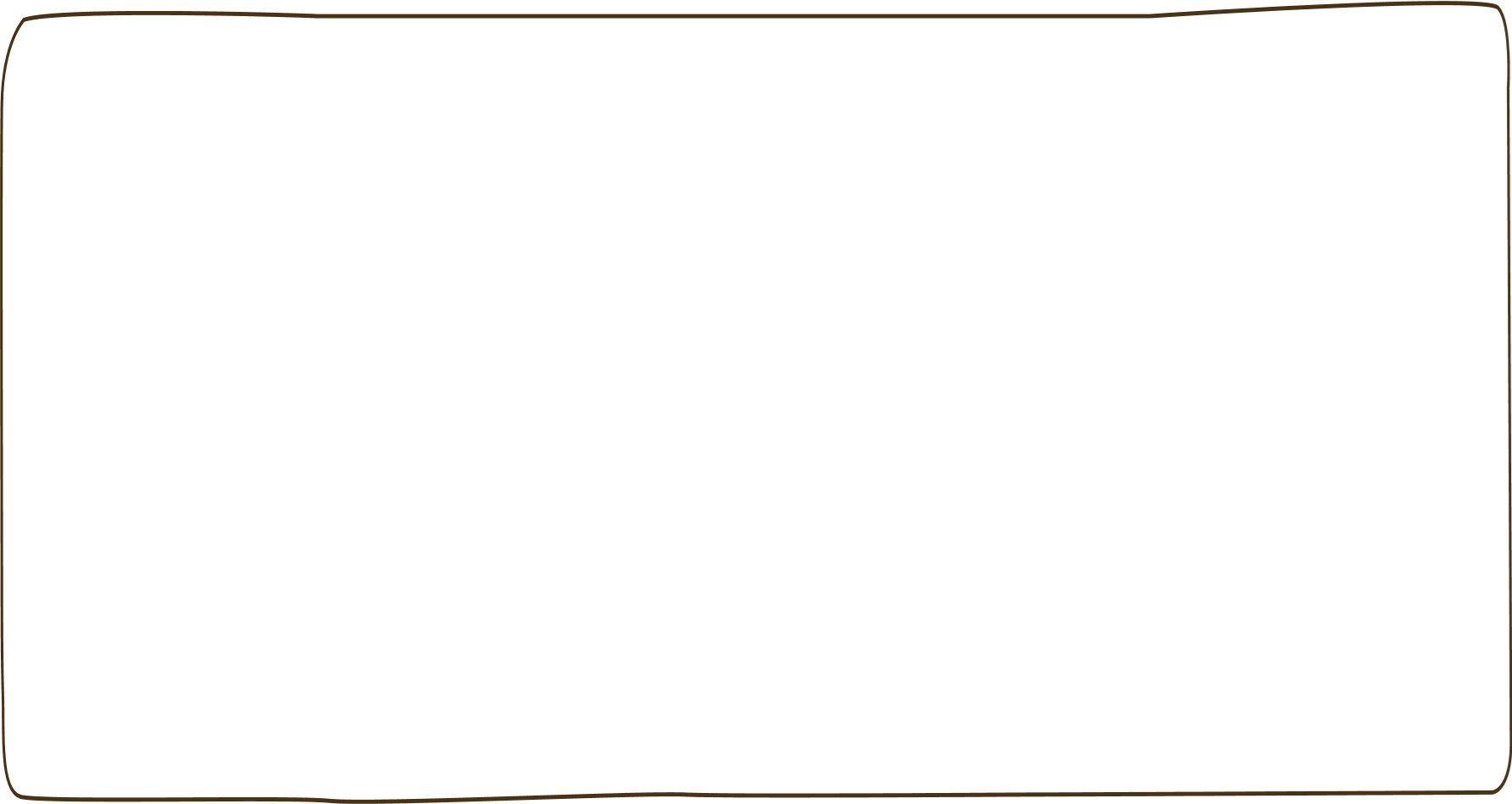 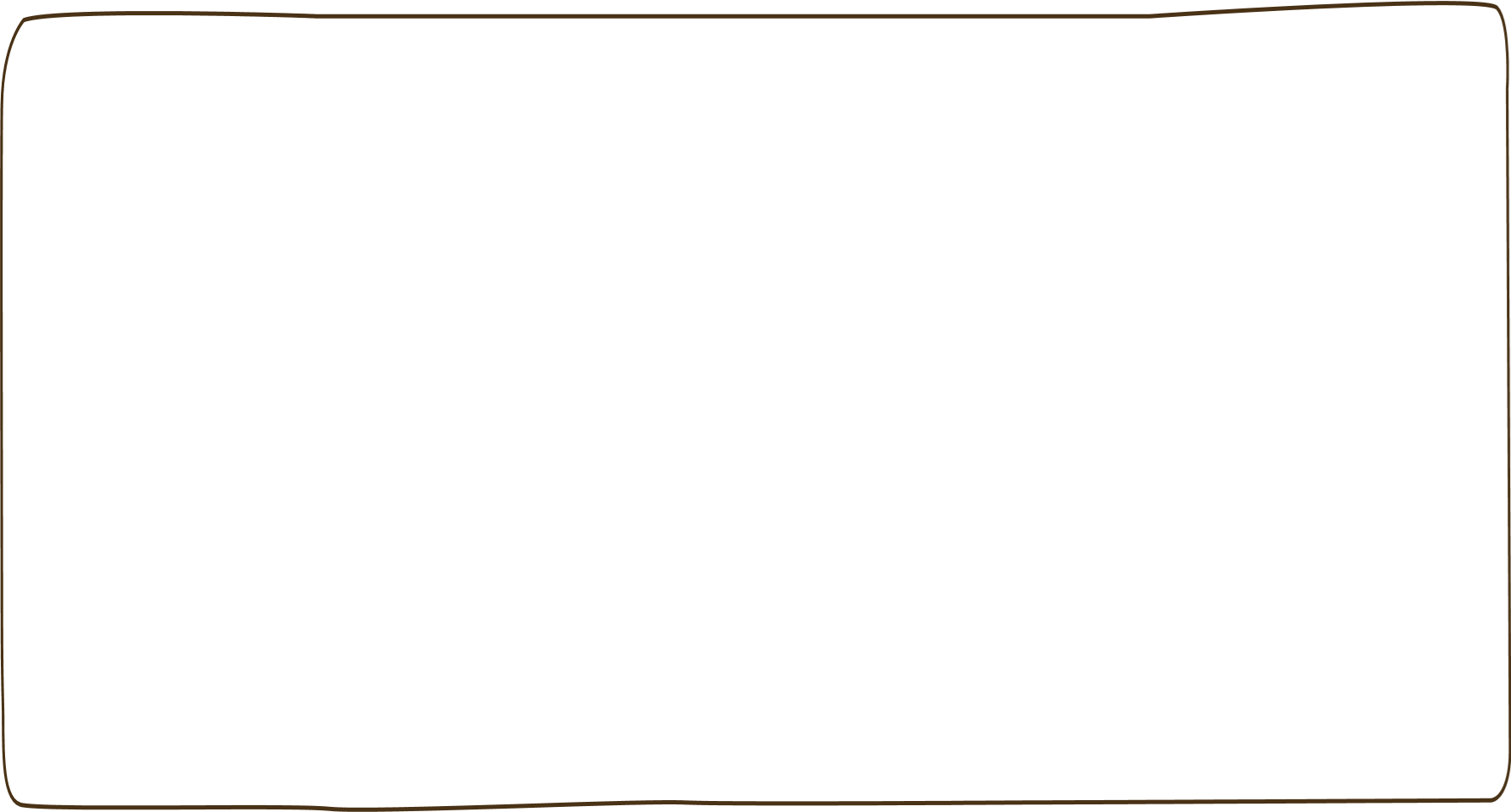 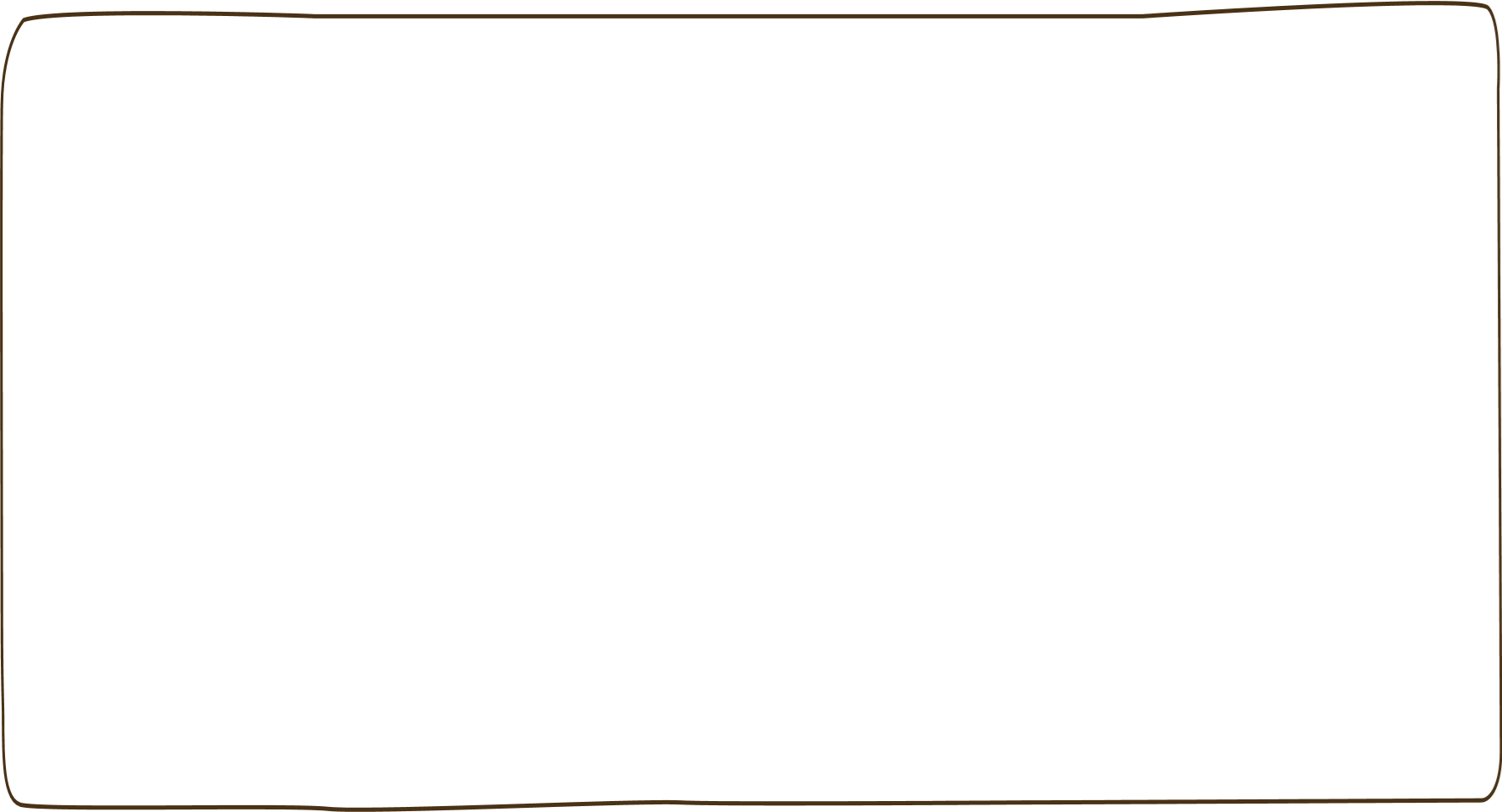 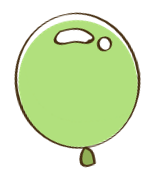 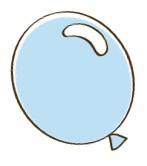 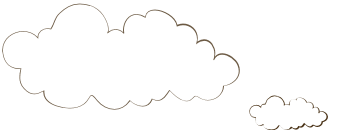 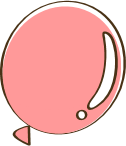 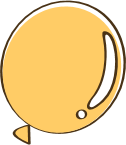 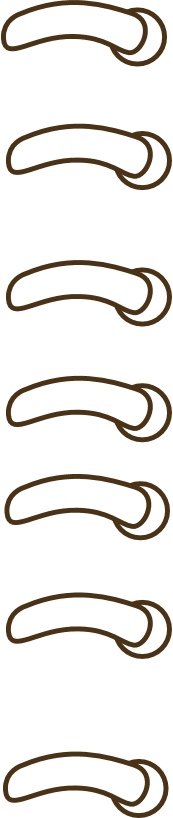 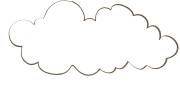 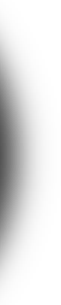 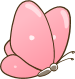 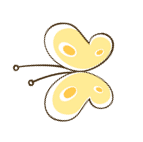 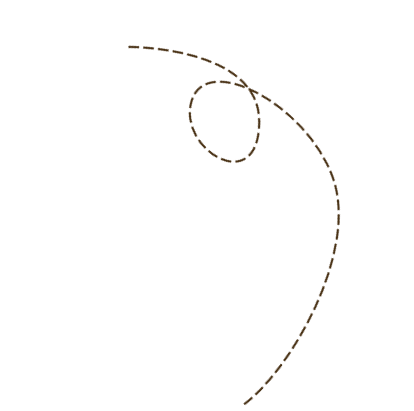 Khởi động
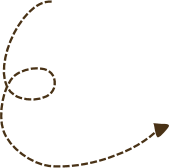 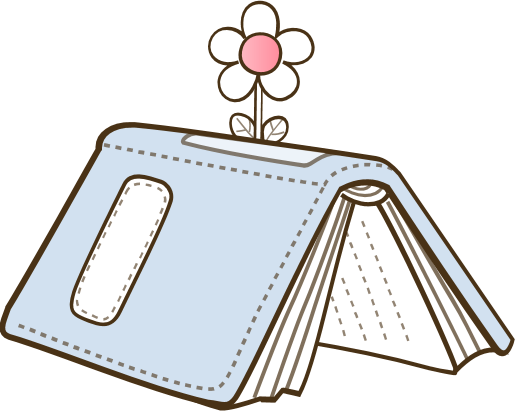 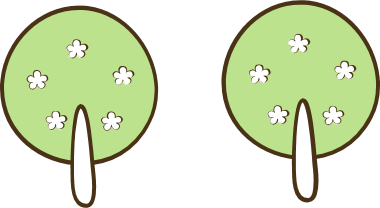 Tiếng Việt
Luyện tập:  Từ chỉ sự vật, hoạt động
         Câu giới thiệu
Bài 1: Nhìn tranh, tìm từ ngữ:

a. Chỉ sự vật:
- Chỉ người:

- Chỉ vật:
b. Chỉ hoạt động:
Bài 1: Nhìn tranh, tìm từ ngữ:

a. Chỉ sự vật:
- Chỉ người:

- Chỉ vật:
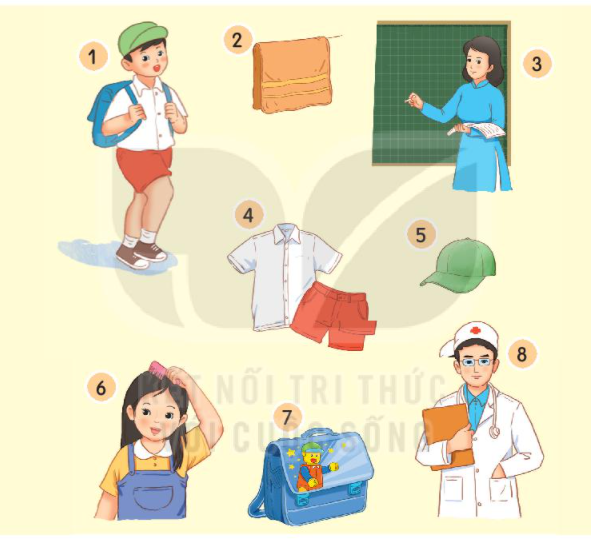 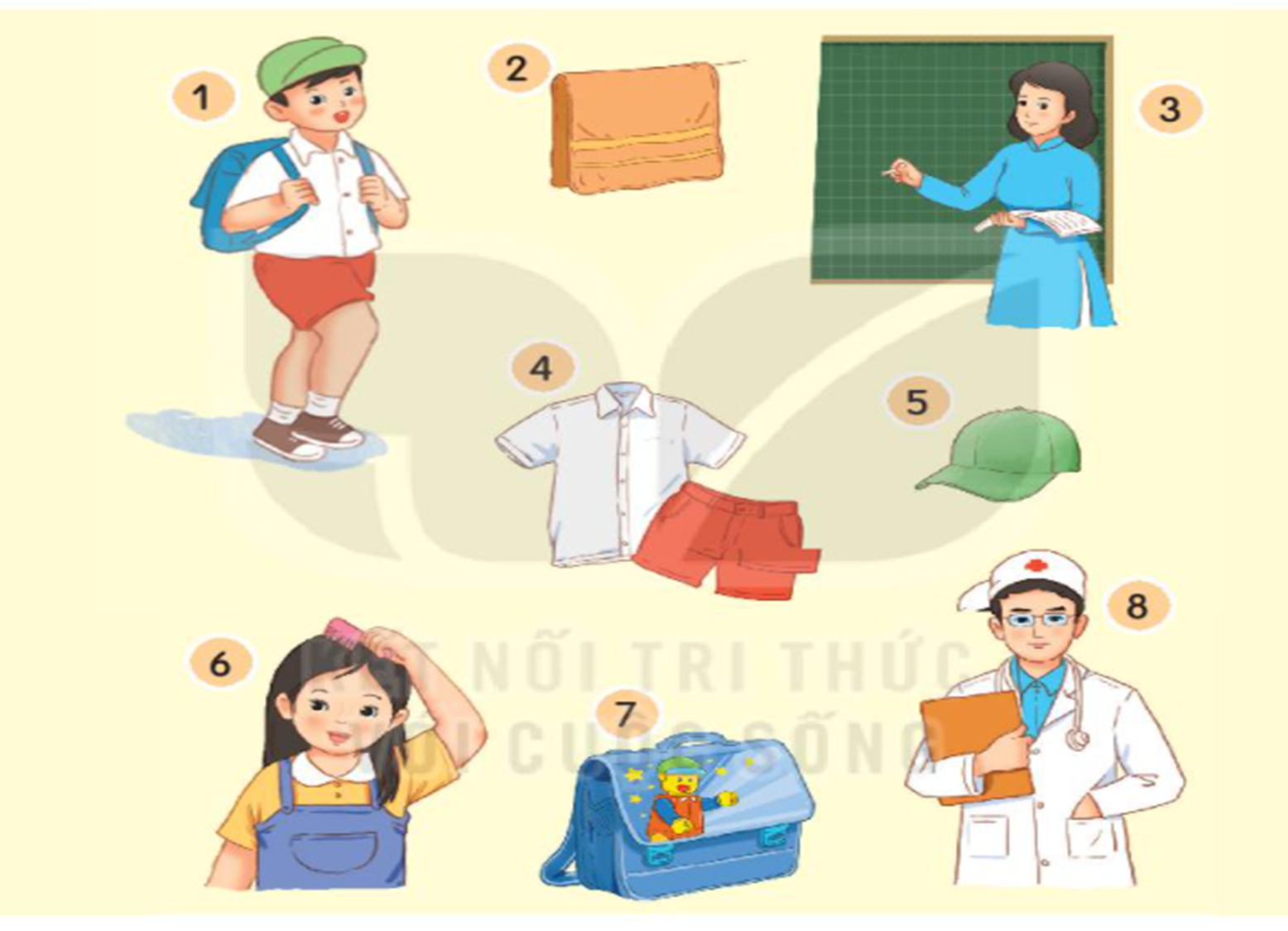 b. Chỉ hoạt động:
học sinh
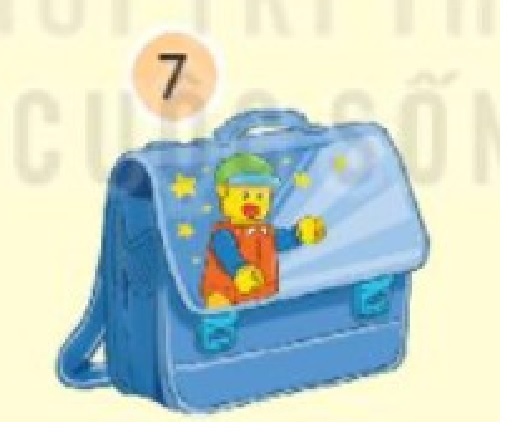 cặp sách
Bài 1: Nhìn tranh, tìm từ ngữ:


- Chỉ người: học sinh
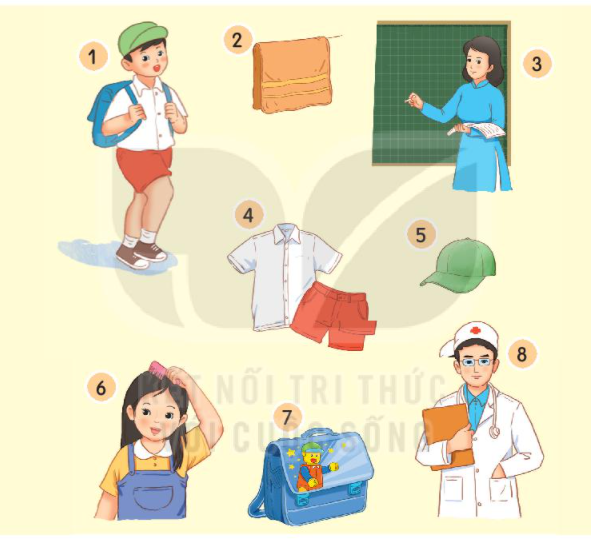 a) Chỉ sự vật
a) Chỉ sự vật:
cô giáo, bác sĩ, bạn gái
- Chỉ vật: cặp sách
khăn mặt, quần áo, bảng, phấn, sách, lược, giày, tất, ống nghe, kính ….
đi học
b) Chỉ hoạt động:
giảng bài, viết bài, chải đầu, khám bệnh, chữa bệnh…
Bài 2: Kết hợp từ ngữ ở cột A với từ ngữ ở cột B để tạo câu giới thiệu.
B
A
là bác sĩ.
Bạn Hà
là Trường Tiểu học Lê Quý Đôn.
Bố em
Trường em
là học sinh lớp 2A.
Bài 2: Kết hợp từ ngữ ở cột A với từ ngữ ở cột B để tạo câu giới thiệu.
B
A
là bác sĩ.
Bạn Hà
là Trường Tiểu học Lê Quý Đôn.
Bố em
Trường em
là học sinh lớp 2A.
Bạn Hà là học sinh lớp 2A.
 Bố em là bác sĩ.
 Trường em là Trường Tiểu học Lê Quý Đôn.
Bài 2: Kết hợp từ ngữ ở cột A với từ ngữ ở cột B để tạo câu giới thiệu.
Câu giới thiệu
Bạn Hà là học sinh lớp 2A.
 Bố em là bác sĩ.
 Trường em là Trường Tiểu học Lê Quý Đôn.
là
là
là
Bài 3: Đặt một câu giới thiệu theo mẫu ở bài tập 2.
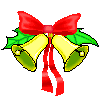 Hết giờ
Dòng nào dưới đây gồm những 
từ chỉ sự vật?
:
2
Câu 1
1
3
5
4
bút, cặp sách, chăm chỉ
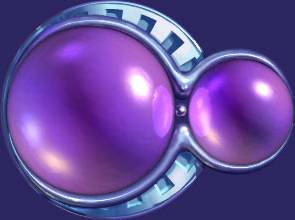 A
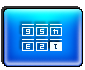 cặp sách, mũ, bàn học, chăm chỉ
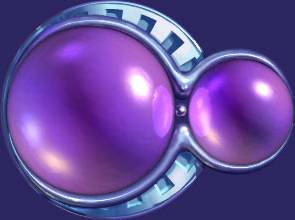 B
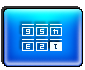 ăn, bóng bàn, đội mũ
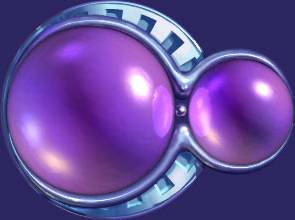 c
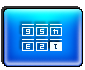 cặp sách, bút, bàn học, học sinh
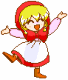 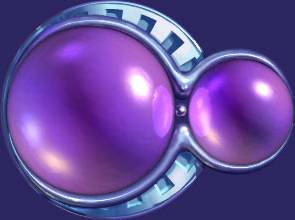 D
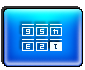 Hết giờ
Dòng nào dưới đây gồm những 
từ chỉ hoạt động?
Câu 2
2
1
3
5
4
đi, hái, ăn, hoa hồng
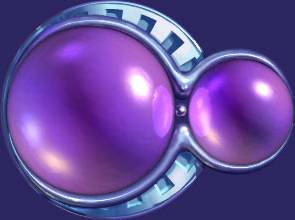 A
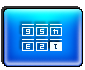 ăn, bóng bàn, đội mũ
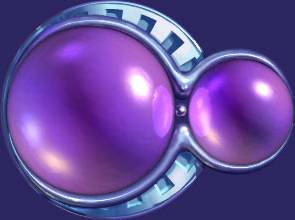 b
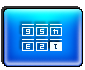 chạy, nói, hái hoa
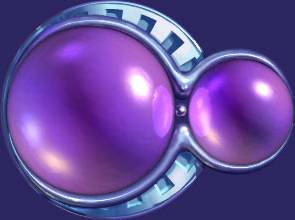 c
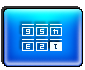 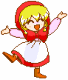 Hết giờ
Câu nào là câu giới thiệu?
Câu 3
2
1
3
5
4
Em chăm chỉ học tập.
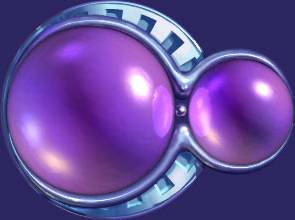 A
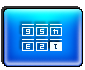 Bút mực dùng để viết chữ.
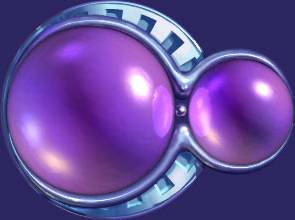 b
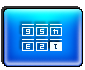 Em là học sinh lớp 2.
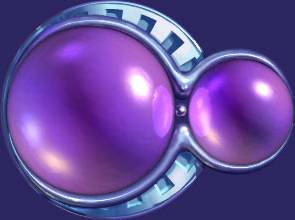 c
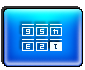 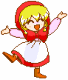 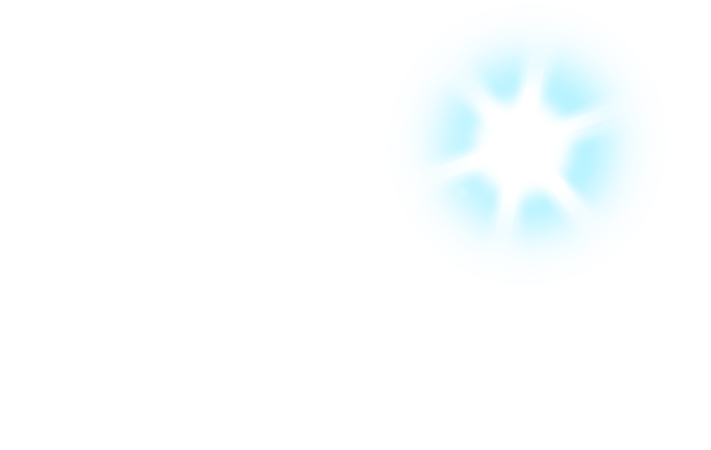 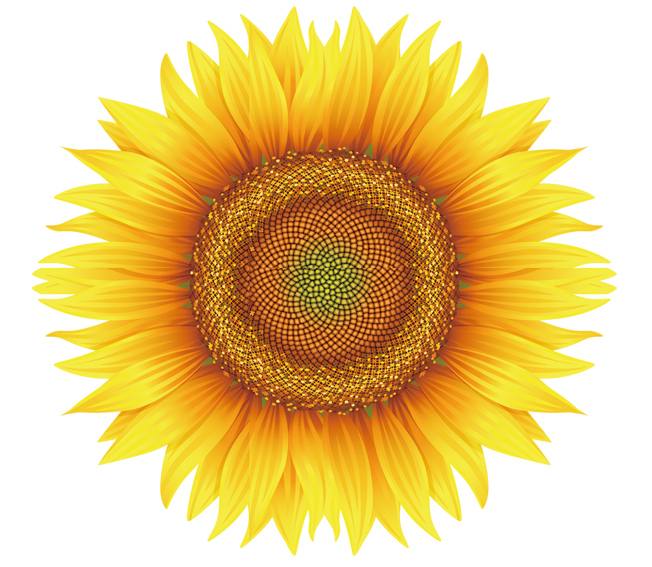 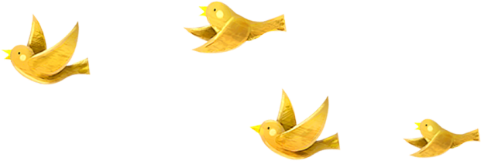 Chúc các em 
chăm ngoan học giỏi
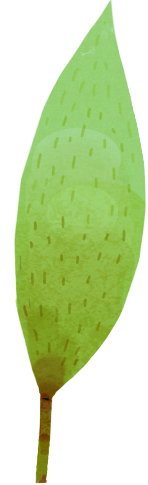 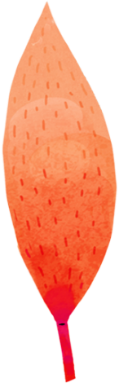 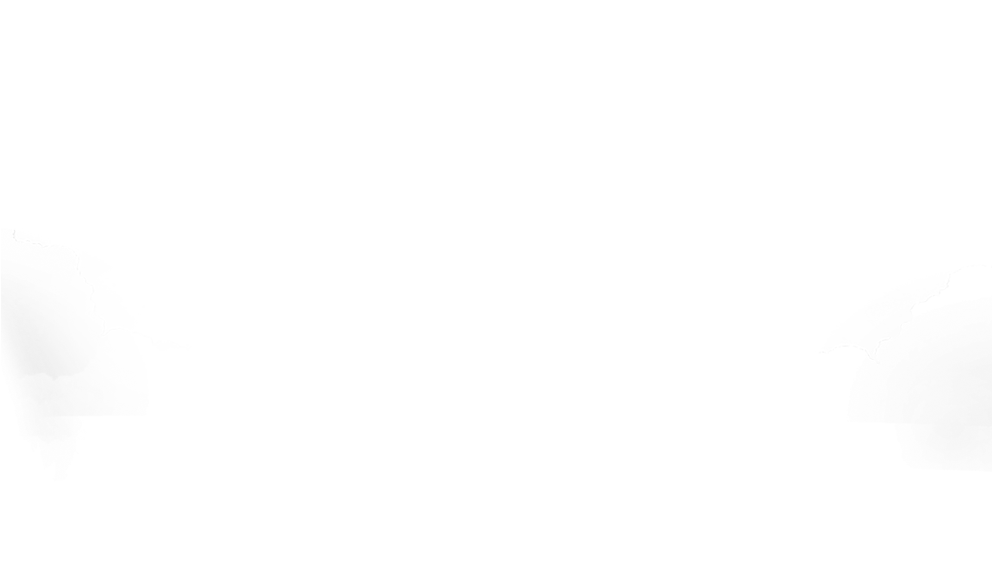 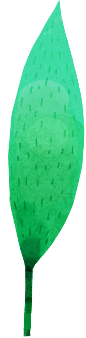 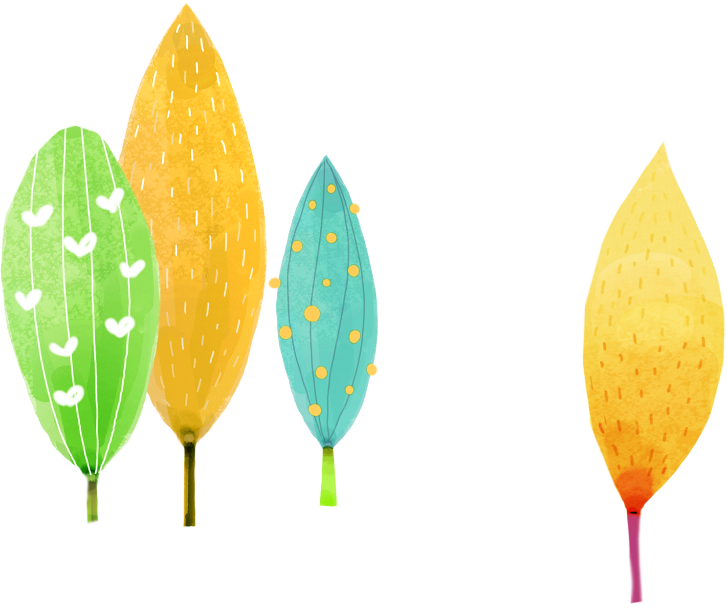 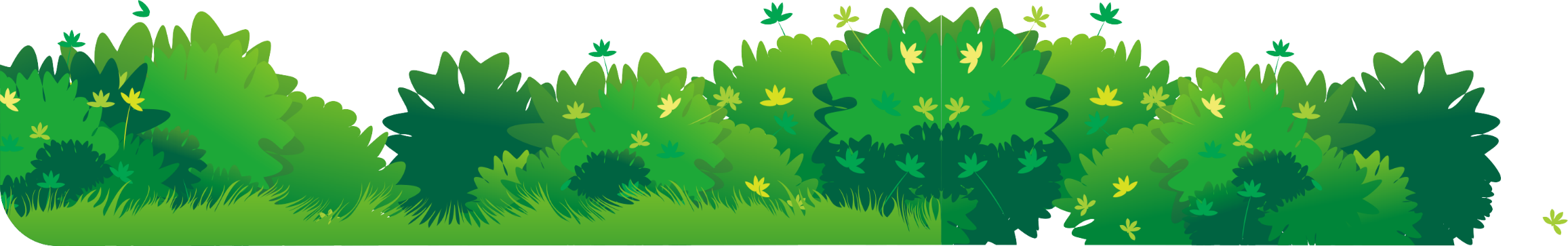 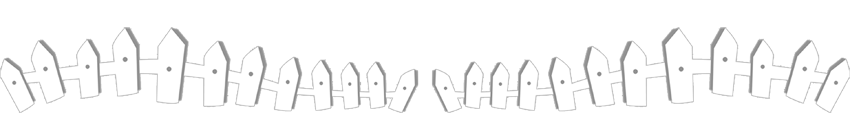 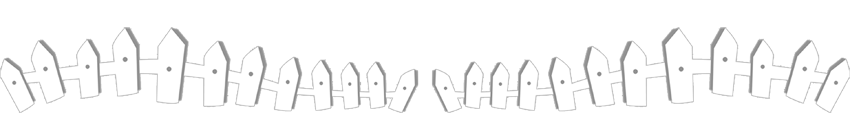 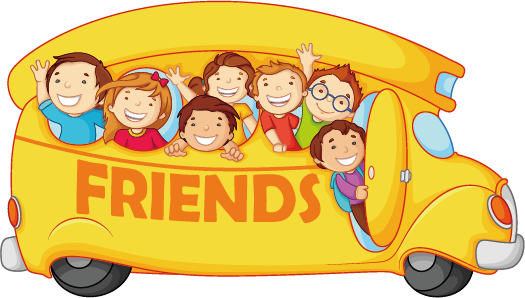